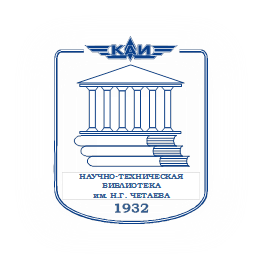 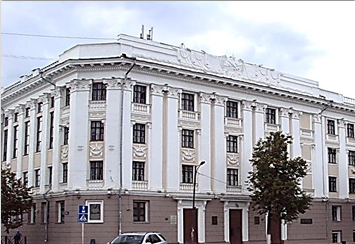 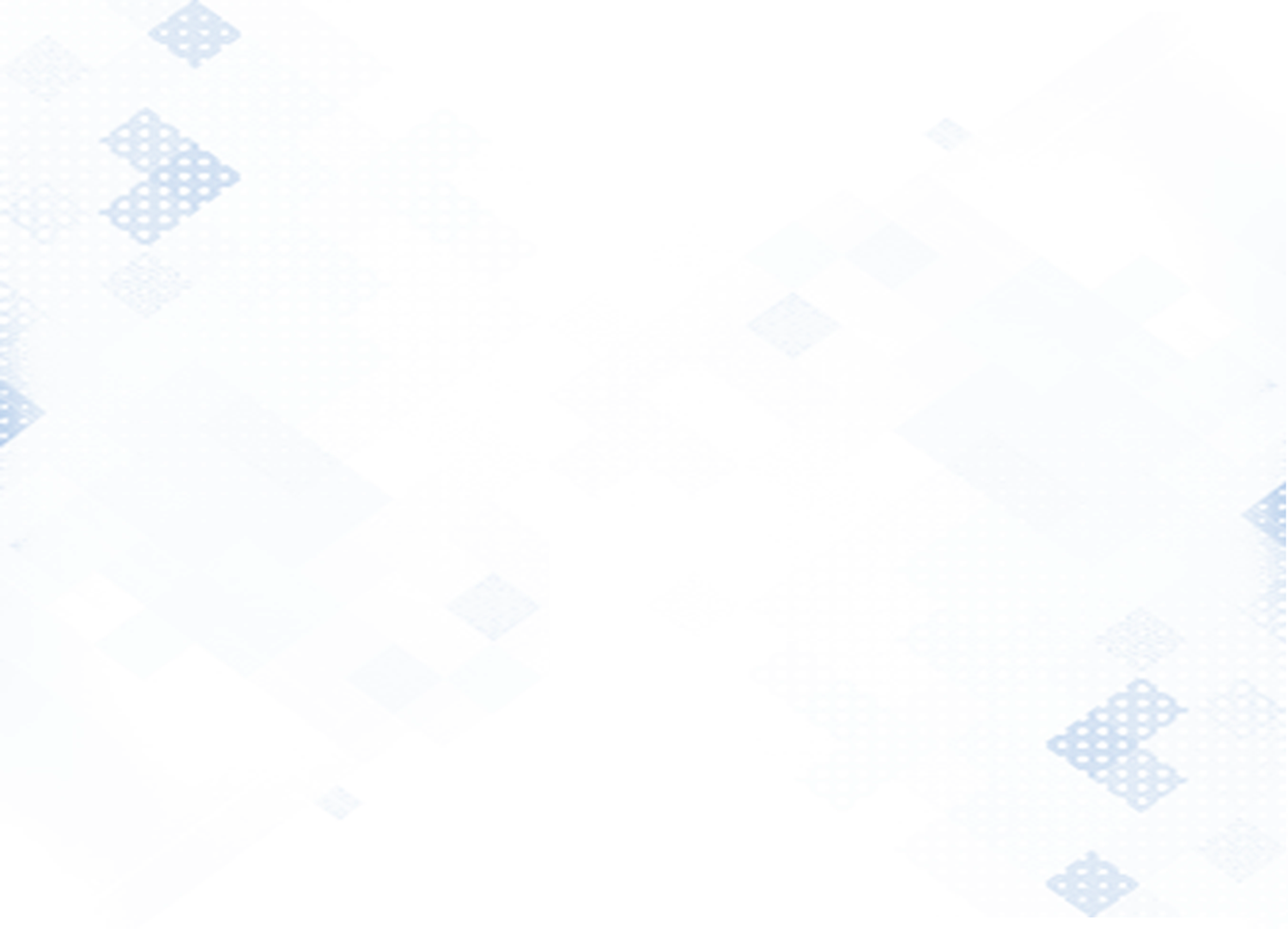 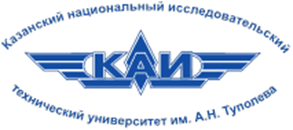 Сектор по информационно-библиотечному обслуживанию IT и радиотехнического профиля 5-е зд. Читальный зал №2
Выставка книг«ОХРАНА ОКРУЖАЮЩЕЙ СРЕДЫ»
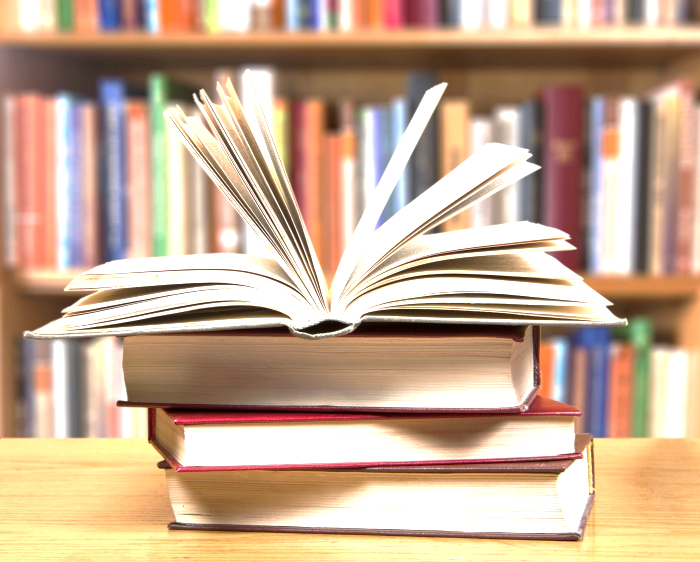 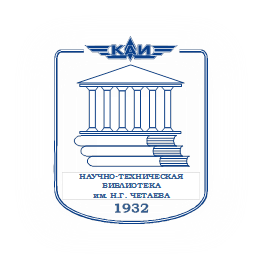 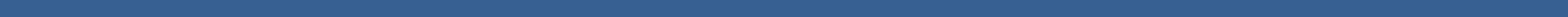 Уважаемые читатели!
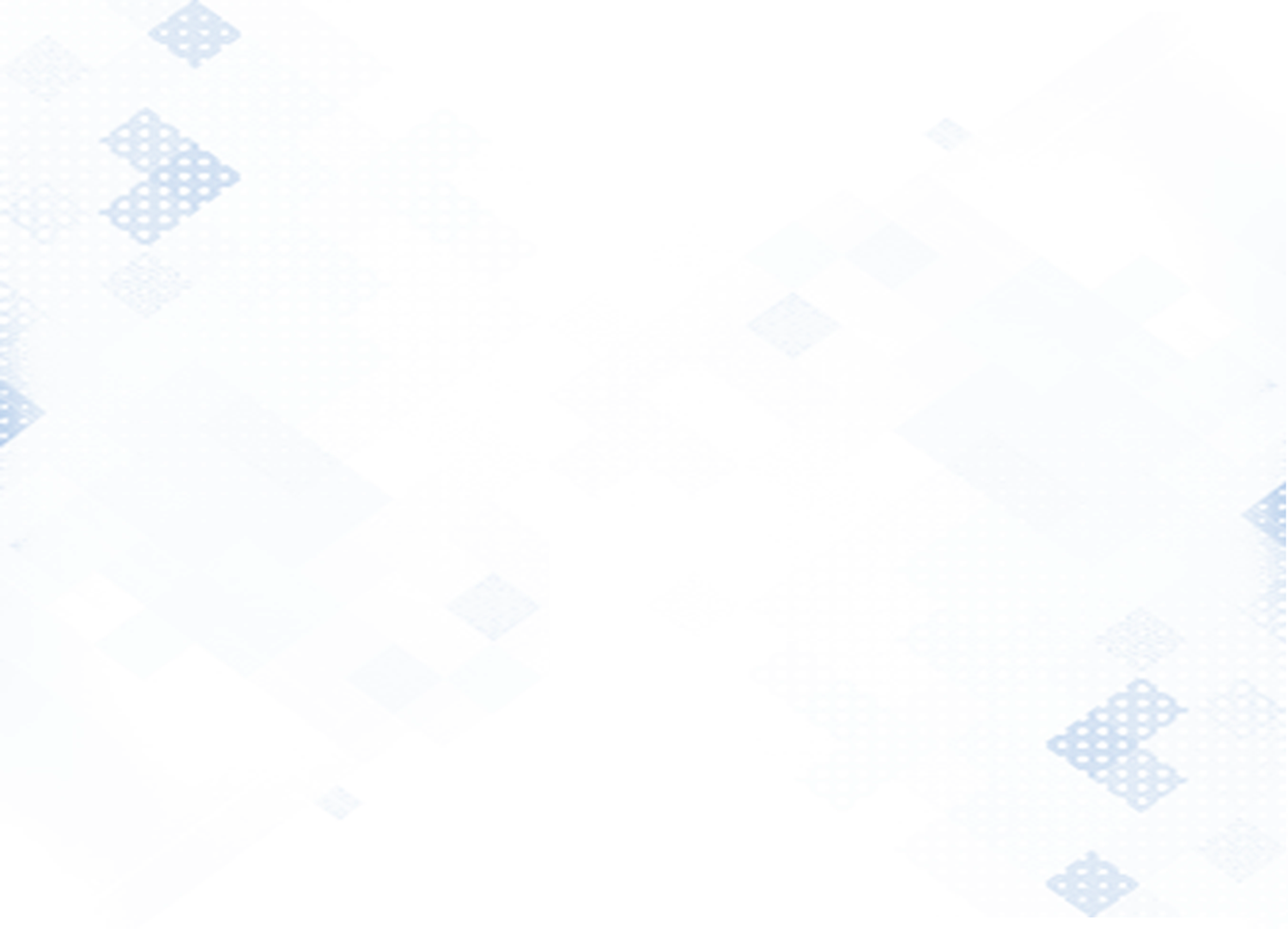 Приглашаем на выставку книг 
«ОХРАНА ОКРУЖАЮЩЕЙ СРЕДЫ»
в читальный зал №2 НТБ им. Н.Г. Четаева 
по адресу:  ул. К. Маркса, д.31/7(5-е здание КНИТУ-КАИ), ауд. 302а
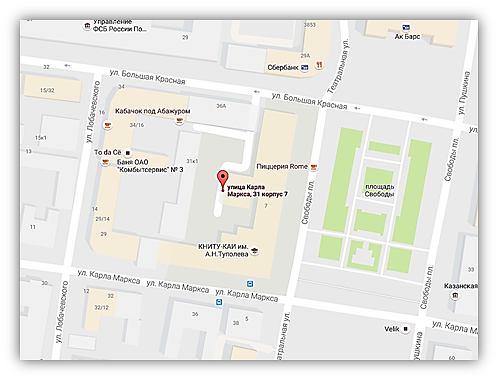 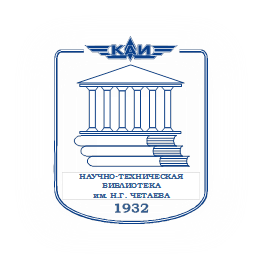 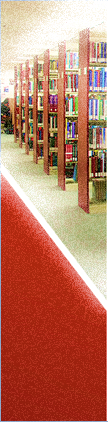 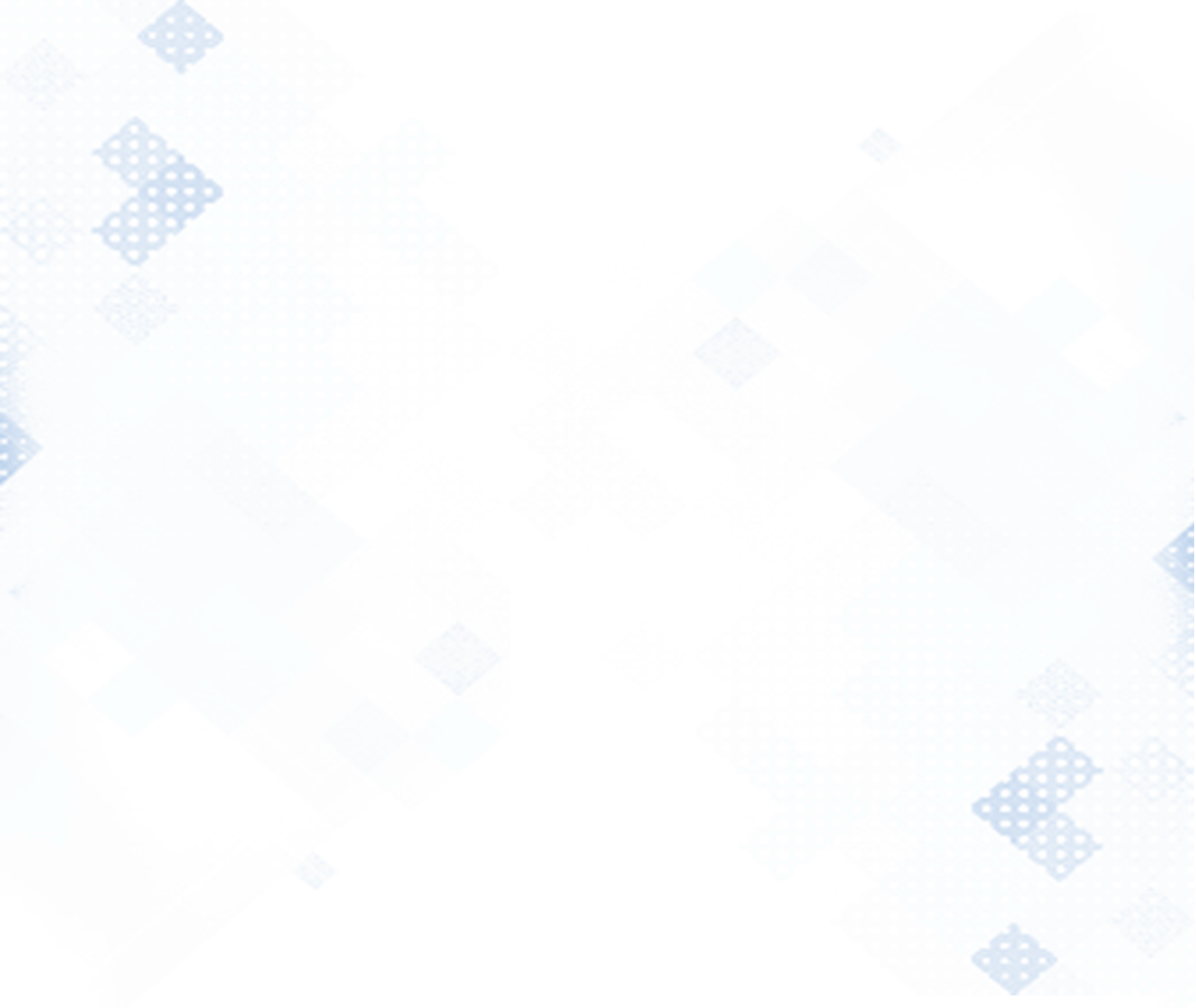 Протасов, Виталий Федорович. Экология, здоровье и охрана окружающей среды в России : Учебное и справ. пособие / В.Ф. Протасов. - 3-е изд. - М. : Финансы и статистика, 2001. - 672 с. - ISBN 5-279-02462-7 : 325.10 р.
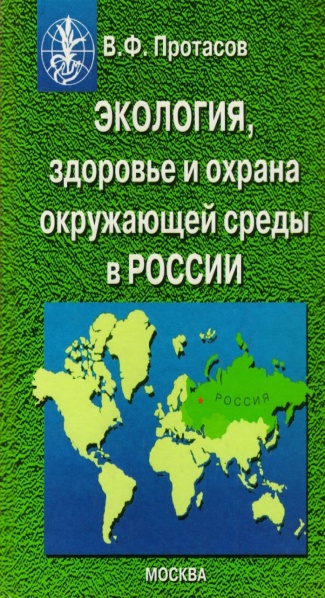 Аннотация:  Изложены основы экологии, систематизированы данные о качестве окружающей среды, состоянии природных ресурсов. Рассмотрены хозяйственный механизм охраны и управления окружающей средой и природопользования, влияние загрязнения окружающей среды на здоровье населения; проблемы охраны окружающей среды в XXI веке. Книга написана на основе нормативно-правовых материалов, действующих в РФ. Приведены нормативы ПДК, ПДВ, ПДС в воздухе, водоемах, почве, продуктах питания и других средах. Иллюстрирована схемами. Дан словарь экологических терминов. Для руководителей предприятий, организаций, широкого круга специалистов в области природоохранной деятельности. Может быть использована преподавателями и студентами вузов, техникумов, экологических колледжей и средних школ, специалистами здравоохранения.
Имеются экземпляры в отделах: ХР (1зд), К.Маркса 10 (2 экз)ч/з1 (1 зд), К.Маркса 10 (1 экз.)
ч/з2 (5зд), К.Маркса 31/7 (5 экз)ч/з3 (7 зд), Б.Красная 55 (6 экз.)ч/з4 (3 зд), Толстого 15 (2 экз.)ч/з5 (8-е зд), Четаева,18а (3 экз.)
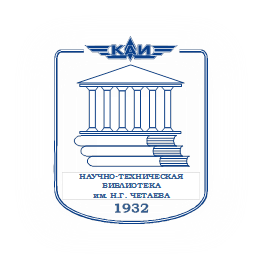 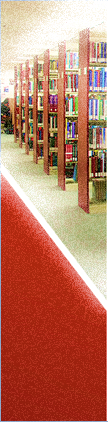 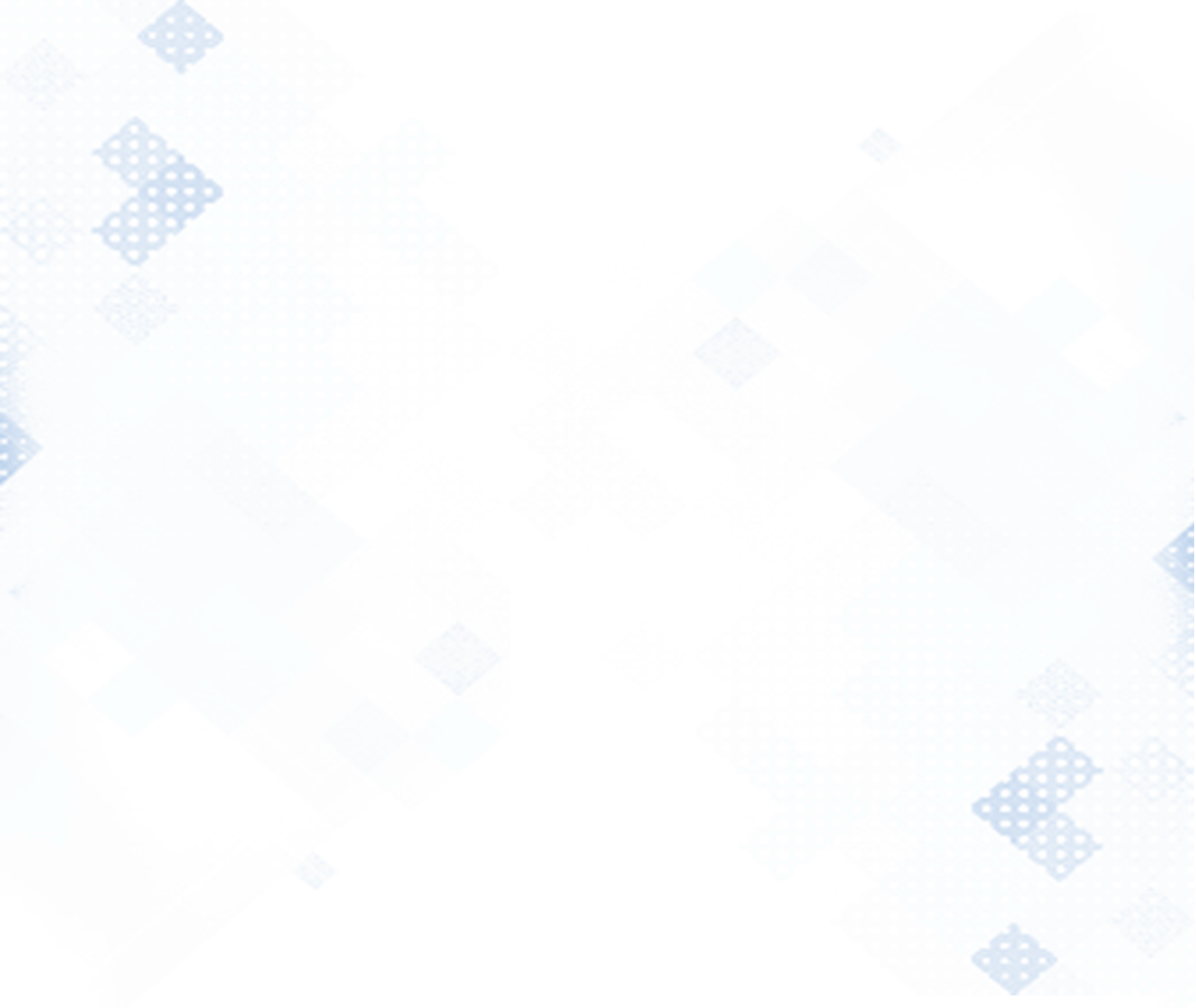 Белозерский, Геннадий Николаевич. Радиационная экология : учебник для студ. вузов / Г.Н. Белозерский. - М. : Академия, 2008. - 384 с. - (Высшее профессиональное образование). - ISBN 978-5-7695-3962-6 : 475.20 р., 681.33 р.
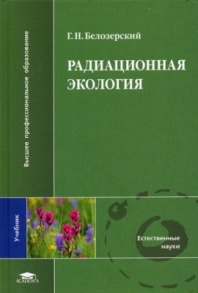 Аннотация: Изложены теоретические положения, необходимые для анализа экологических последствий работы ядерных реакторов атомных электростанций, функционирования ядерного топливного цикла, последствий испытания ядерного оружия и накопления радиоактивных отходов. Приведен анализ экологических последствий некоторых радиационных аварий. Даны современные представления о рисках (экологическом и радиационном), о коэффициентах риска и ущербе от различных видов деятельности. Рассмотрены научные основы оценки воздействия поллютантов на биоту, необходимые для решения экологических задач в случае загрязнения биоты радионуклидами. Для студентов, обучающихся по специальностям «Экология», «Природопользование», «Биоэкология», «Геоэкология» естественно-научных факультетов университетов
Имеются экземпляры в отделах: Н.Аб. (1зд), К.Маркса 10(2)ч/з1 (1 зд), К.Маркса 10  (2 )
ч/з2 (5зд), К.Маркса 31/7 (5 )ч/з3 (7 зд), Б.Красная 55 (5 )ч/з4 (3 зд), Толстого 15 (2 )ч/з5 (8-е зд), Четаева,18а (10 )
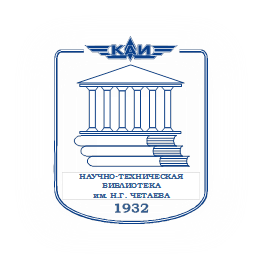 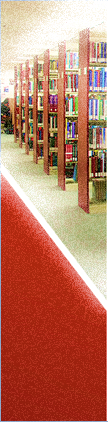 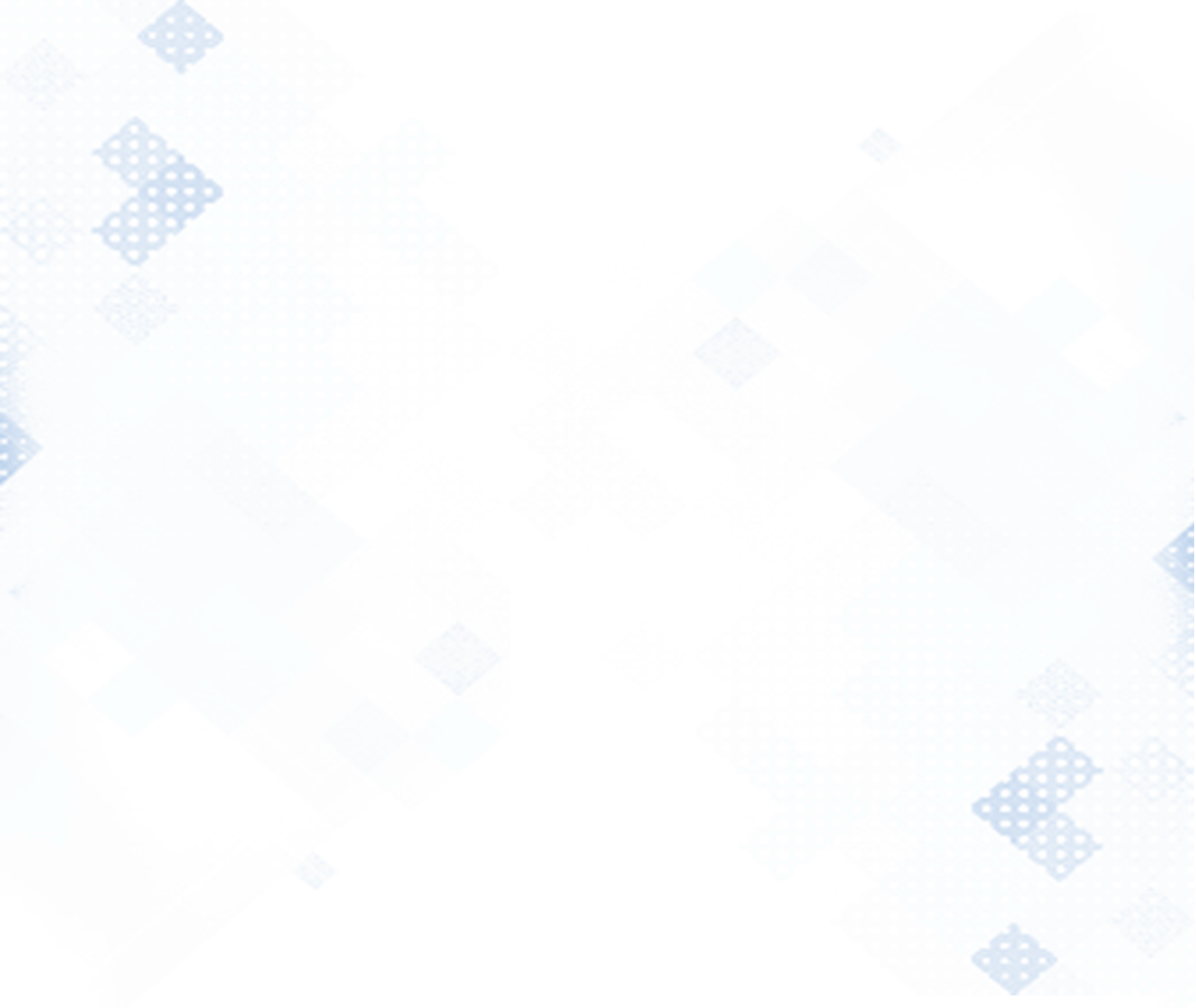 Техника и технология защиты воздушной среды : учебное пособие для вузов / В.В. Юшин, В.Л. Лапин, В.М. Попов и др. - М. : Высш. школа, 2005. - 391 с. - ISBN 5-06-004446-7 : 414.88 р., 402.10 р.
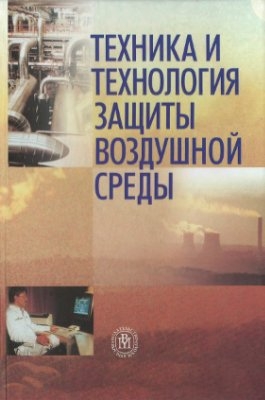 Аннотация:Подробно изложены вопросы техники и технологии защиты воздушной среды. Большое внимание уделено очистке выбросов промышленных предприятий от аэрозолей, а также от загрязняющих газов и паров. Рассмотрены конструкции аппаратов и устройств для пылегазовой очистки, представлены методы расчета, даны рекомендации по использованию аппаратов и устройств на практике.
Имеются экземпляры в отделах:
ХР (1зд ) К.Маркса 10 (2),
ч/з1 (1 зд), К.Маркса 10(2)
ч/з2 (5зд), К.Маркса 31/7(10), 
ч/з3 (7 зд), Б.Красная 55(10), 
ч/з4 (3 зд), Толстого 15(10),
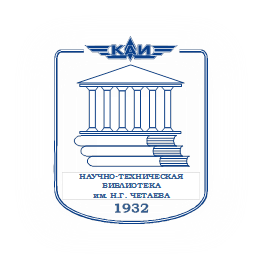 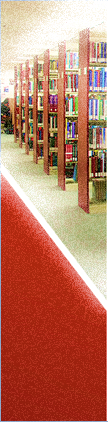 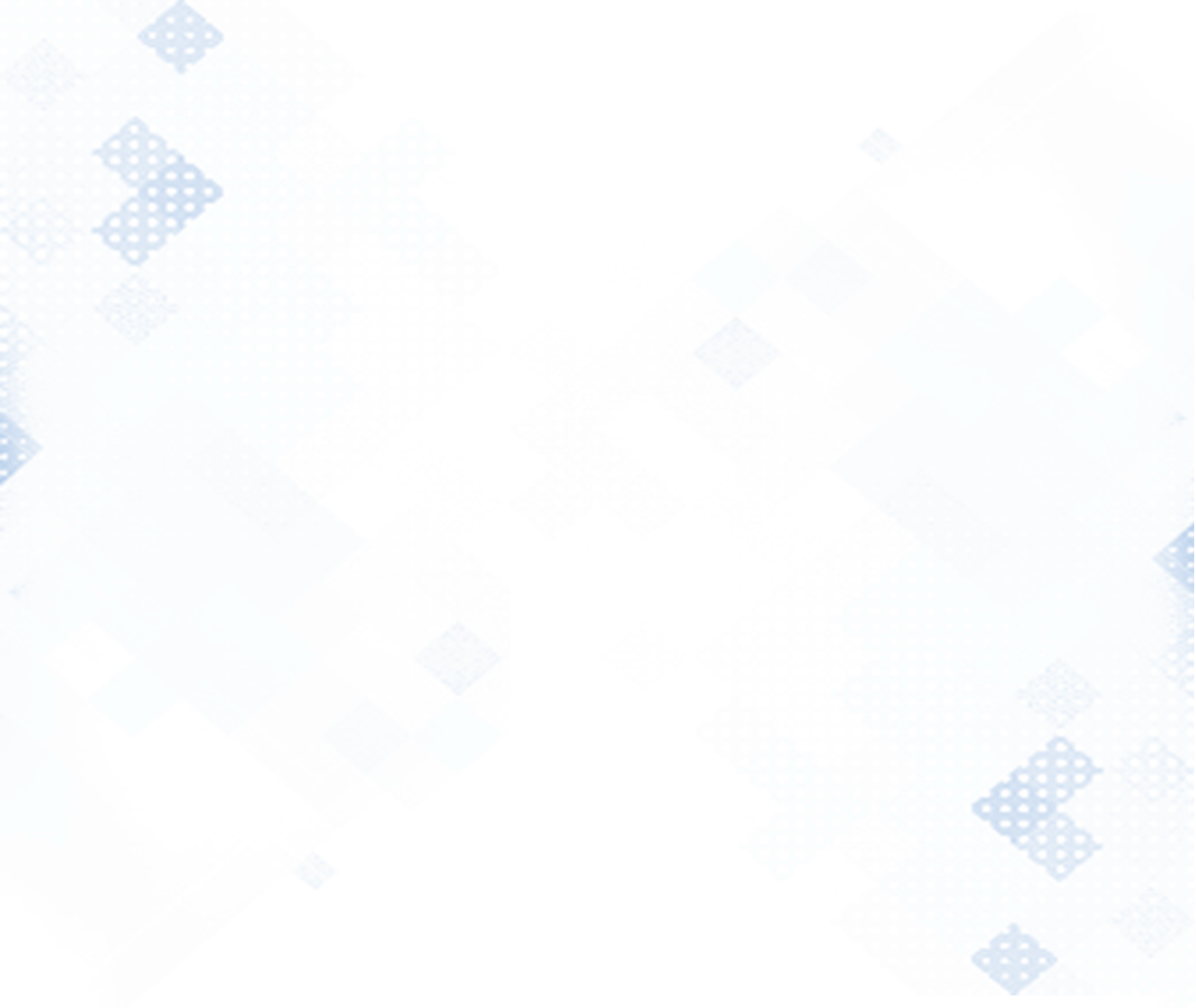 Коробкин, Владимир Иванович. Экология : учебник для студ. вузов / В. И. Коробкин, Л.В. Передельский. - 15-е изд., доп. и перераб. - Ростов н/Д : Феникс, 2009. - 602 с. - (Высшее образование). - ISBN 978-5-222-15208-9 : 394.35 р.
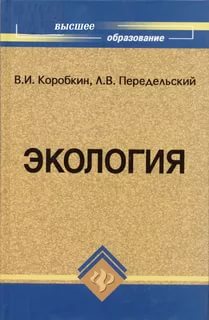 Аннотация: Лауреат конкурса Министерства образования Российской Федерации по созданию учебников нового поколения по общим естественно-научным дисциплинам (Москва, 1999). Первый российский учебник по дисциплине «Экология» для студентов вузов, обучающихся техническим наукам. Учебник написан в соответствии с требованиями действующего государственного образовательного стандарта и программой, рекомендованной Министерством образования России. Он состоит из двух частей — теоретической и прикладной. В пяти его разделах рассмотрены основные положения общей экологии, учения о биосфере, экологии человека; антропогенные воздействия на биосферу, проблемы экологической защиты и охраны окружающей среды. В целом учебник формирует у студентов новое экологическое, ноосферное мировоззрение. Предназначается для студентов высших учебных заведений. Учебник рекомендуется также для учителей и учащихся средних школ, лицеев и колледжей. Он необходим и для широкого круга инженерно-технических работников, занимающихся вопросами рационального природопользования и охраны окружающей среды.
Имеются экземпляры в отделах: Н.Аб. (1зд), К.Маркса10 (1) ч/з1 (1 зд), К.Маркса 10 (2)ч/з2 (5зд), К.Маркса 31/7 (5)ч/з3 (7 зд), Б.Красная 55 (6 )ч/з4 (3 зд), Толстого 15 (7 ) ч/з5 (8-е зд), Четаева,18а (11 )
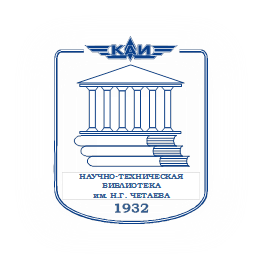 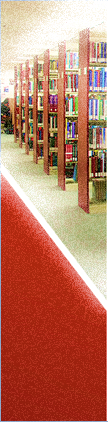 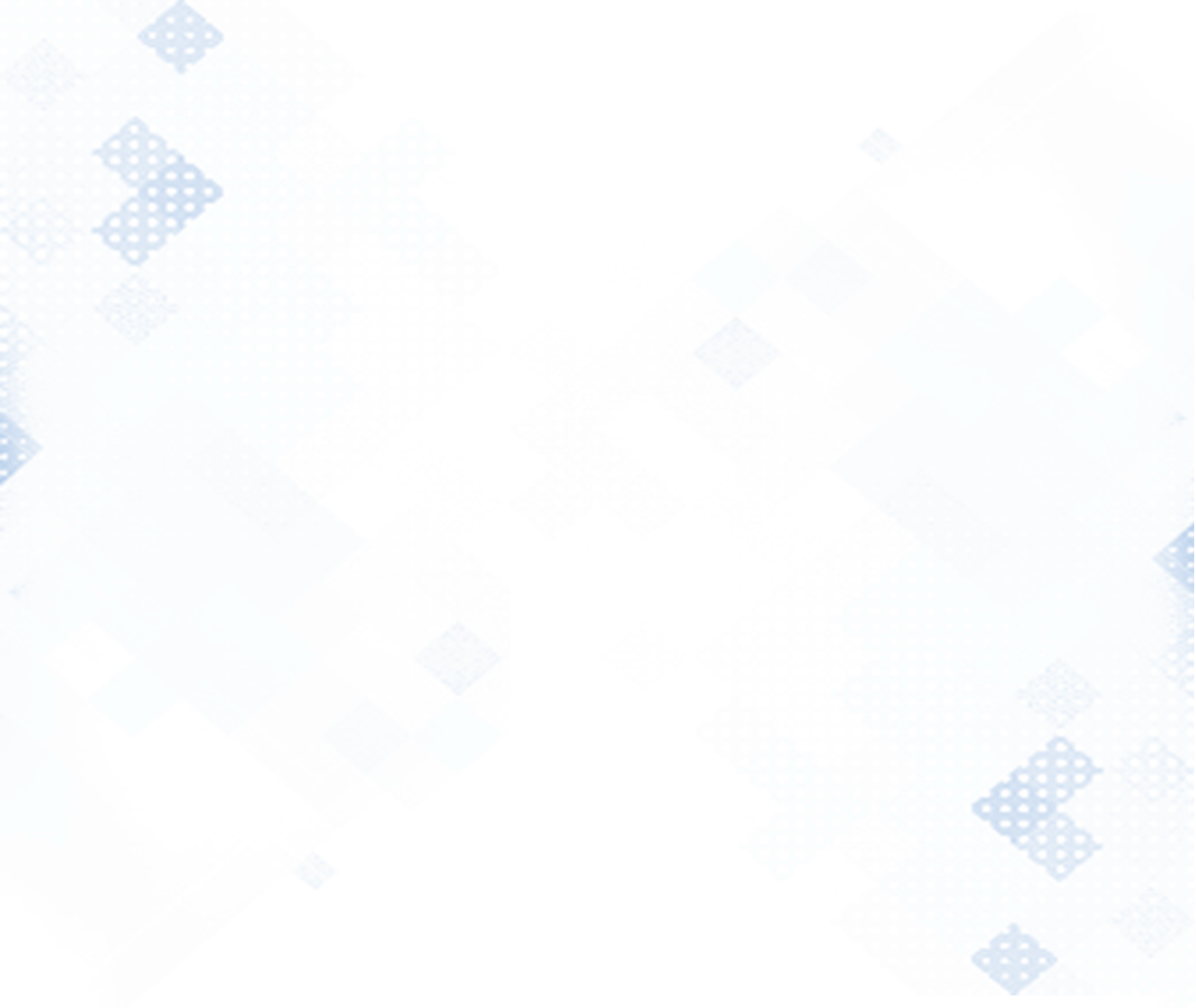 Экология и безопасность жизнедеятельности : Учеб. пособие для вузов / Д.А. Кривошеин, Л.А. Муравей, Н.Н. Роева и др.; Под ред. Л.А. Муравья. - М. : ЮНИТИ, 2000. - 447 с. - ISBN 5-238-00139-8 : 80.00 р.
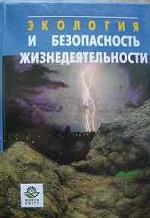 Аннотация: Представлен широкий круг общеэкологических проблем, ядром которых выступает идея коэволюции человека и биосферы. Пособие, направленное на формирование у обучающихся экологического мышления, содержит разделы по экологической безопасности, безопасности жизнедеятельности, источникам и уровням загрязнений биосферы, основам мониторинга, математическим моделям в экологии, а также экологическому менеджменту и экологическому праву.
Для студентов высших и средних специальных учебных заведений, а также менеджеров и руководителей экологических служб.
Имеются экземпляры в отделах: ХР (1зд), К.Маркса 10 (1)ч/з1 (1 зд), К.Маркса 10 (1)
ч/з2 (5зд), К.Маркса 31/7 (1)ч/з3 (7 зд), Б.Красная 55 (1)
ч/з4 (3 зд), Толстого 15 (1)
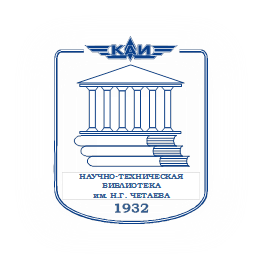 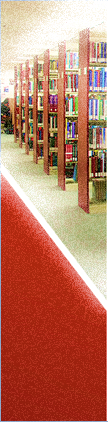 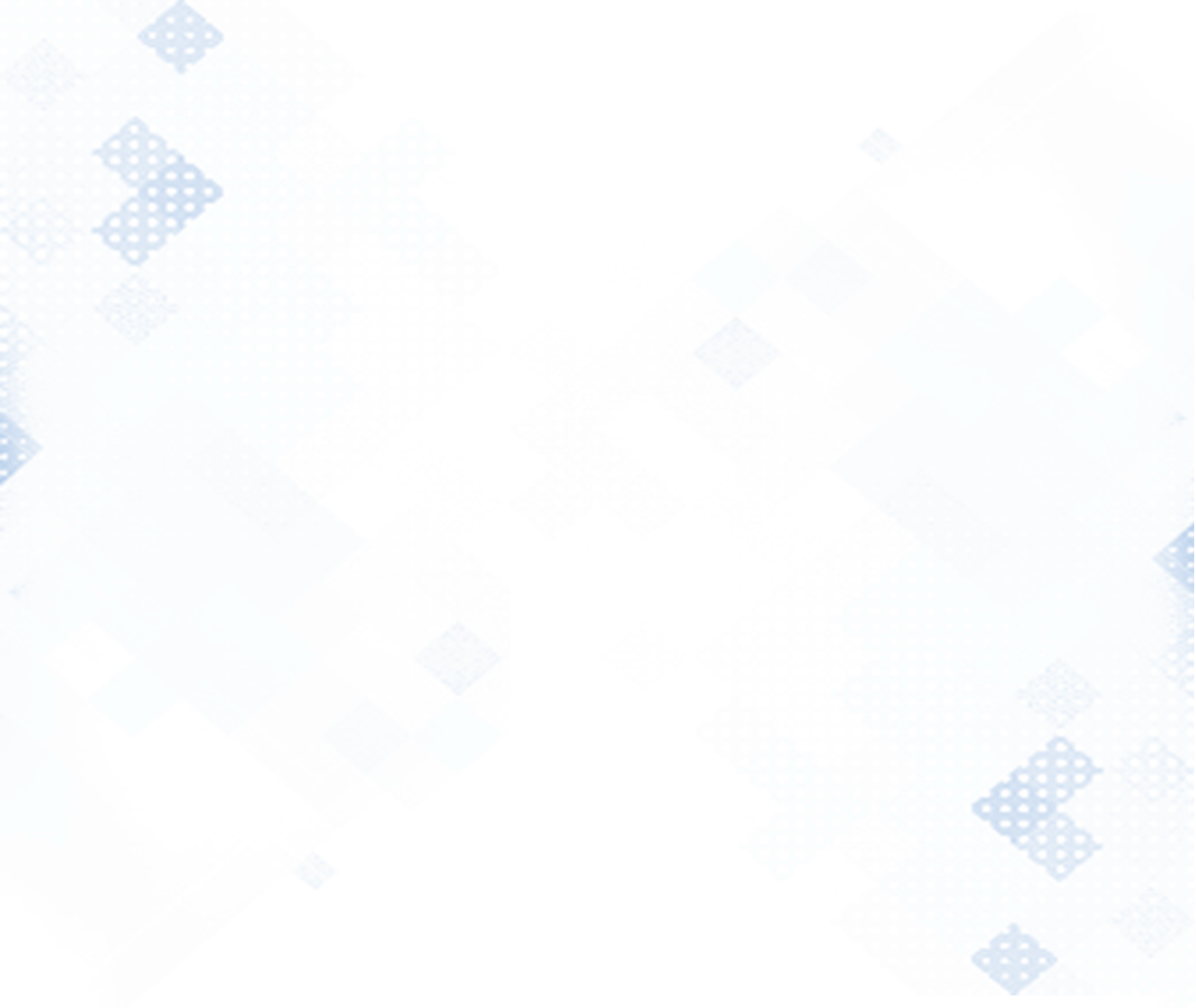 Протасов, Виталий Федорович. Экология:Термины и понятия. Стандарты, сертификация. Нормативы и показатели : Учебное и справ. пособие / В.Ф. Протасов, А.С.Матвеев. - М. : Финансы и статистика, 2001. - 208 с. - ISBN 5-279-02415-5 : 159.00 р.
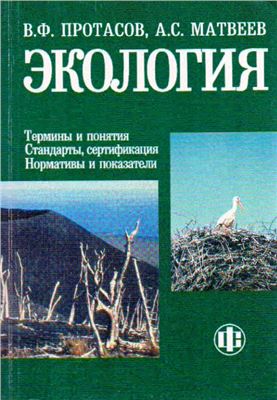 Аннотация:Приведены экологические термины и понятия, действующие в Российской Федерации государственные стандарты, нормативы и показатели: ПДК, ПДВ, ПДС в воздухе, воде, почве и продуктах питания. Рассмотрены наиболее важные вопросы, относящиеся к дисциплине «Экология», введенной в профамму школ, экологических колледжей, вузов и техникумов.Для широкого круга специалистов в области природоохранной деятельности. Может быть использована преподавателями и студентами вузов, колледжей и учащимися средних школ.
Имеются экземпляры в отделах: ХР (1зд),К.Маркса 10(2)ч/з2 (5зд), К.Маркса 31/7 (4)ч/з3 (7 зд), Б.Красная 55 (5)ч/з4 (3 зд), Толстого 15 (3)ч/з5 (8-е зд), Четаева,18а (7)
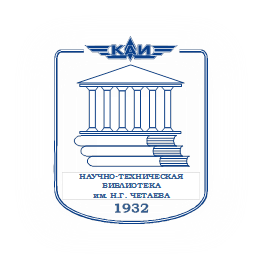 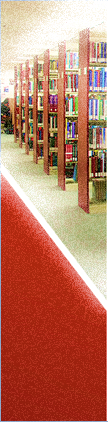 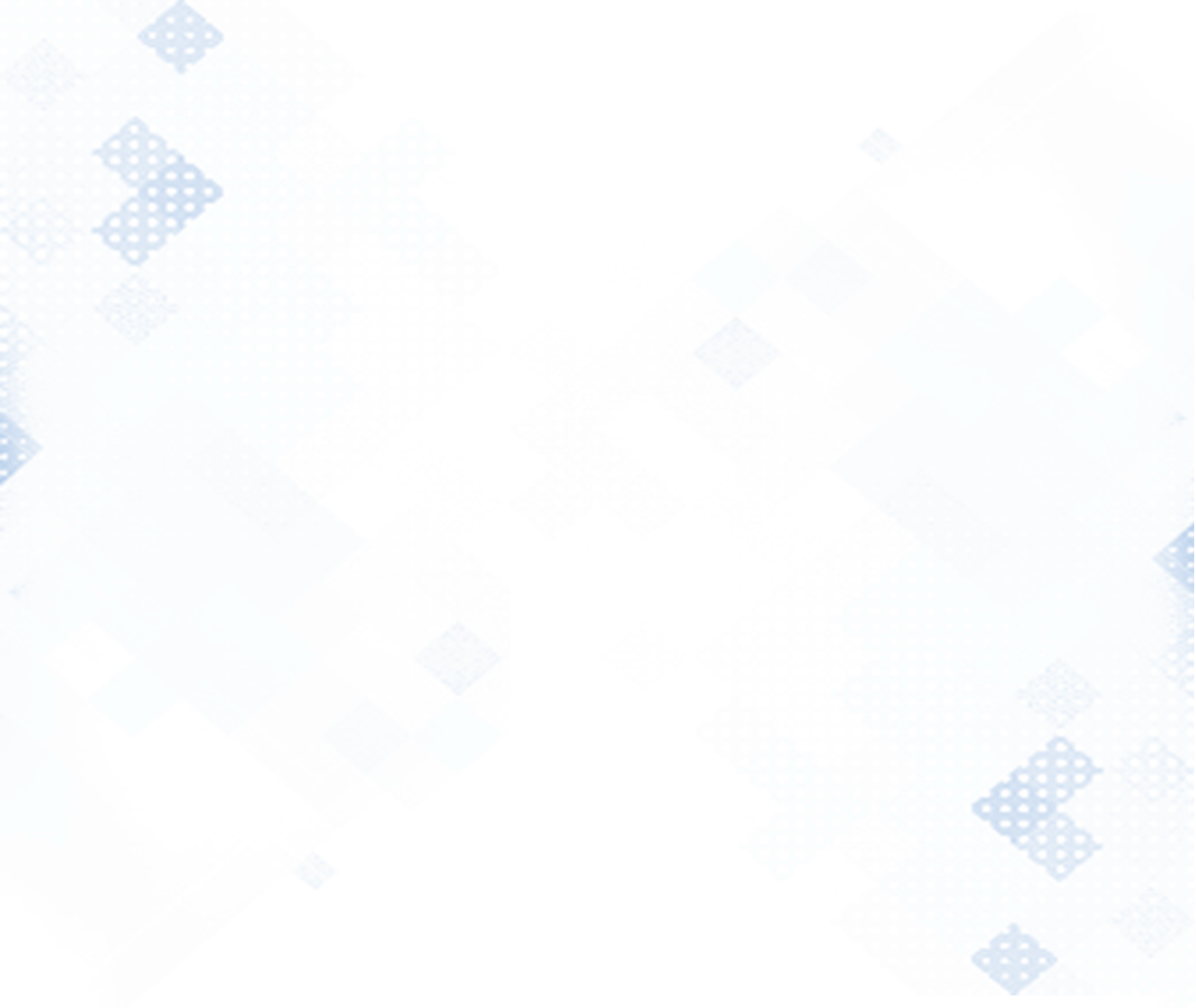 Сотникова, Елена Васильевна. Теоретические основы процессов защиты среды обитания : учеб. пособие для студ. вузов / Е. В. Сотникова, В. П. Дмитренко, В. С. Сотников. - СПб. : Лань, 2014. - 576 с. - (Учебники для вузов. Специальная литература). - ISBN 978-5-8114-1624-0 : 1380.12 р.
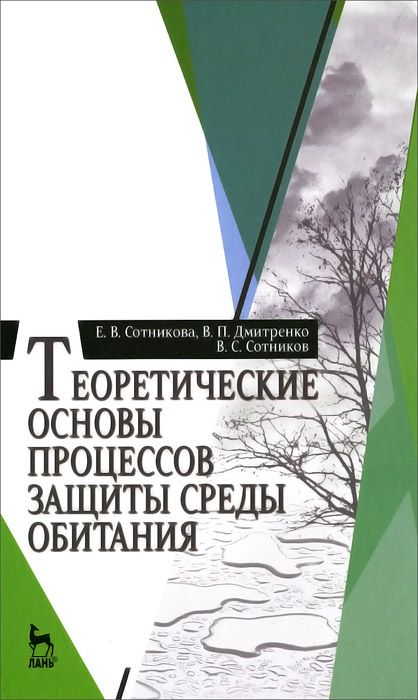 Аннотация: В основу учебного пособия положена классификация защитных процессов, базирующаяся на их закономерностях и способах осуществления вне зависимости от вида среды (атмосфера, гидросфера, литосфера). Впервые на единой методологической основе рассмотрены процессы защиты среды обитания человека от загрязняющих веществ различной природы и энергетических воздействий. Большое внимание уделено термодинамике, кинетике и равновесию защитных процессов. Приведены примеры решения задач, позволяющих глубже разобраться в теории процессов. Расширены критерии оценки эффективности защитных процессов и теоретические принципы их организации. Предназначено для студентов, обучающихся по направлениям «Природообустройство и водопользование» и «Техносферная безопасность».
Имеются экземпляры в отделах: ХР (1зд), К.Маркса 10(1)ч/з2 (5зд), К.Маркса 31/7 (4)ч/з3 (7 зд), Б.Красная 55 (3)ч/з4 (3 зд), Толстого 15 (5)ч/з5 (8-е зд), Четаева,18а (7)
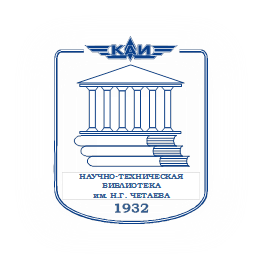 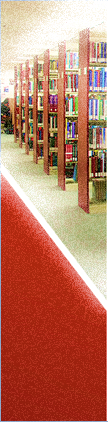 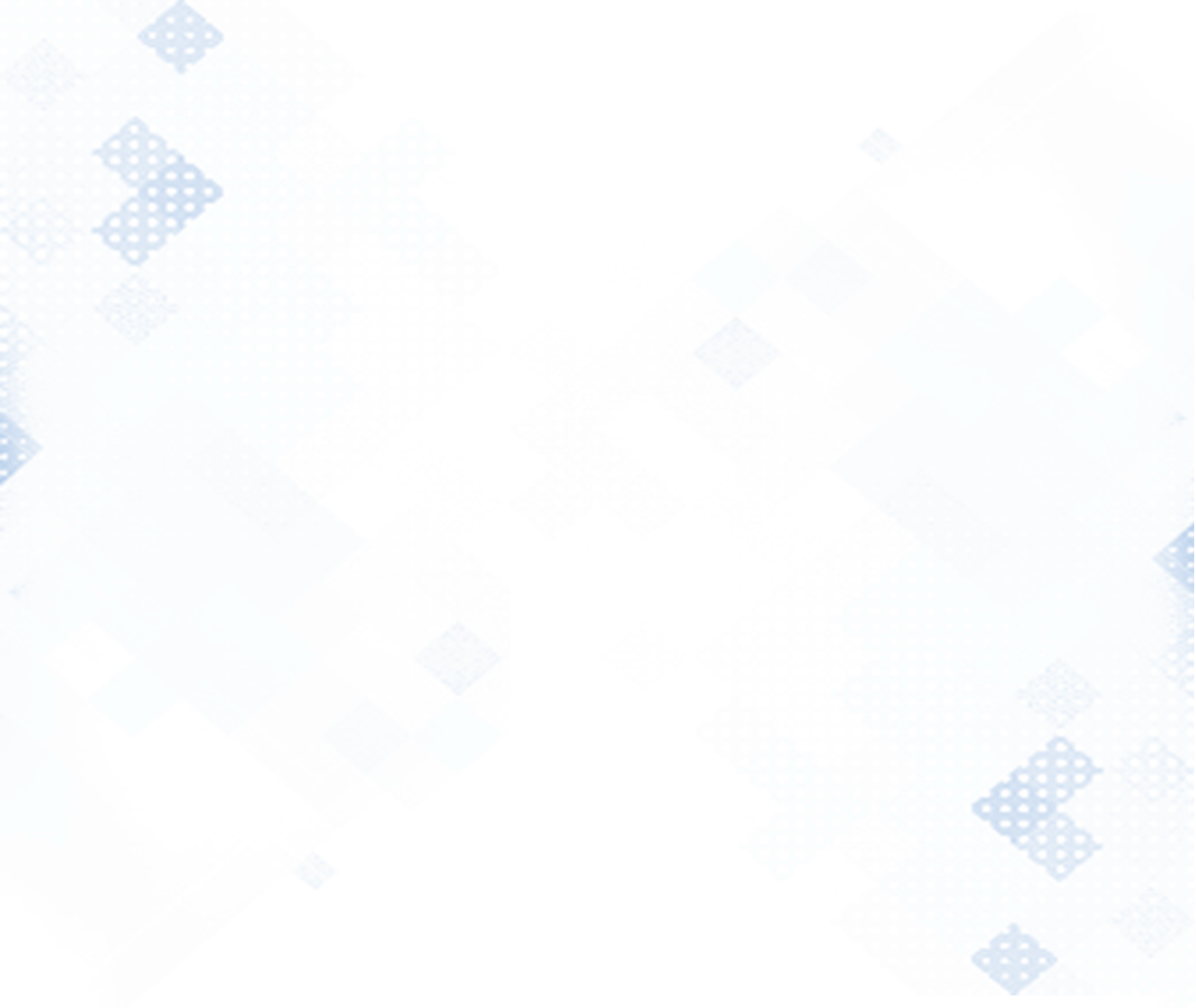 Маринченко, Анатолий Васильевич. Экология : учебник для студ. вузов / А. В. Маринченко. - 7-е изд., перераб. и доп. - М. : Дашков и К°, 2015. - 304 с. - (Учебные издания для бакалавров). - ISBN 978-5-394-02399-6 : 369.60 р.
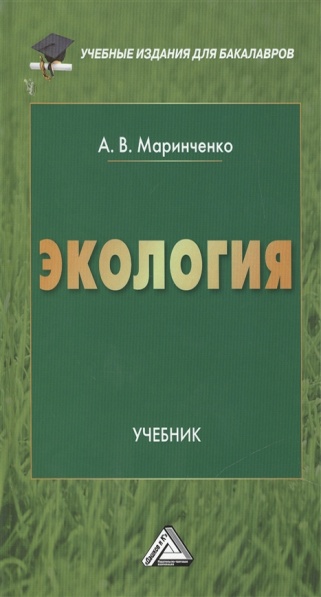 Аннотация: Учебник написан в соответствии с требованиями федеральных государственных образовательных стандартов для экономических и социально-гуманитарных направлений подготовки. В нем изложены основные понятия и законы экологии; проблемы окружающей среды и основные принципы природопользования. Рассмотрены основные источники и загрязняющие вещества атмосферы, гидросферы и литосферы, проблемы сохранения среды обитания, ее влияние на здоровье человека. Представлены государственные, правовые и социальные аспекты охраны окружающей среды, основы экологического мониторинга. Учебник дополнен основными понятиями, терминами и тестами. Для студентов бакалавриата, изучающих дисциплину «Экология», преподавателей, а также всех, кто интересуется вопросами экологии.
Имеются экземпляры в отделах: Н.Аб. (1зд), К.Марска10 (2)ч/з2 (5зд), К.Маркса 31/7 (7)ч/з3 (7 зд), Б.Красная 55(7)ч/з4 (3 зд), Толстого 15(7)ч/з5 (8-е зд), Четаева,18а (7)
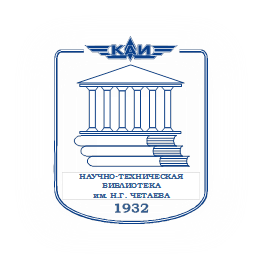 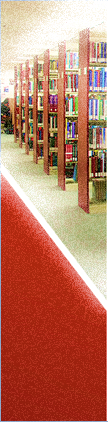 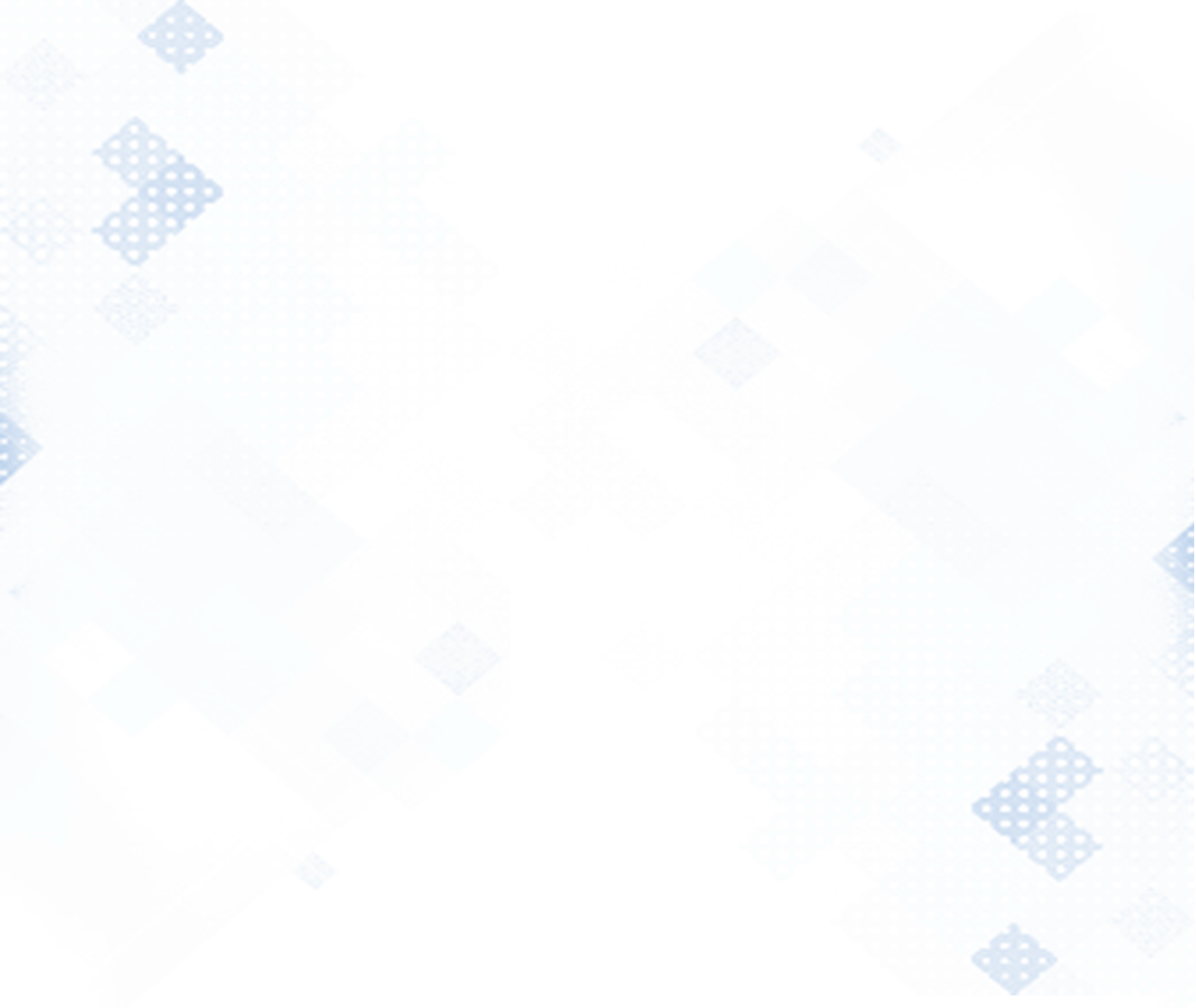 Об охране окружающей среды : сборник документов партии и правительства 1917 - 1981гг. / сост. и авторы предислов. А. М. Галеева и М. Л. Курок. - 2-е изд., доп. - М. : Политиздат, 1981. - 384 с. - 1.20 р.
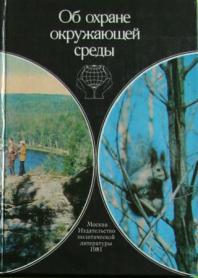 Аннотация: В сборник включены документы партии и правительства по организации научного природопользования и охране природы в СССР. Они ярко отражают принципиальную и последовательную политику Корммунистической партии и Советского государства в области окружающей среды.
Имеются экземпляры в отделах: ХР (1зд) К.Маркса 10 (1)ч/з2 (5зд), К.Маркса 31/7 (1)
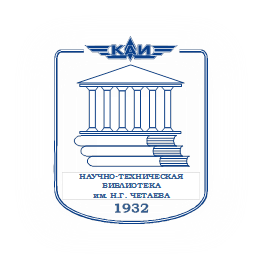 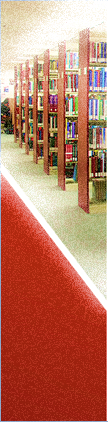 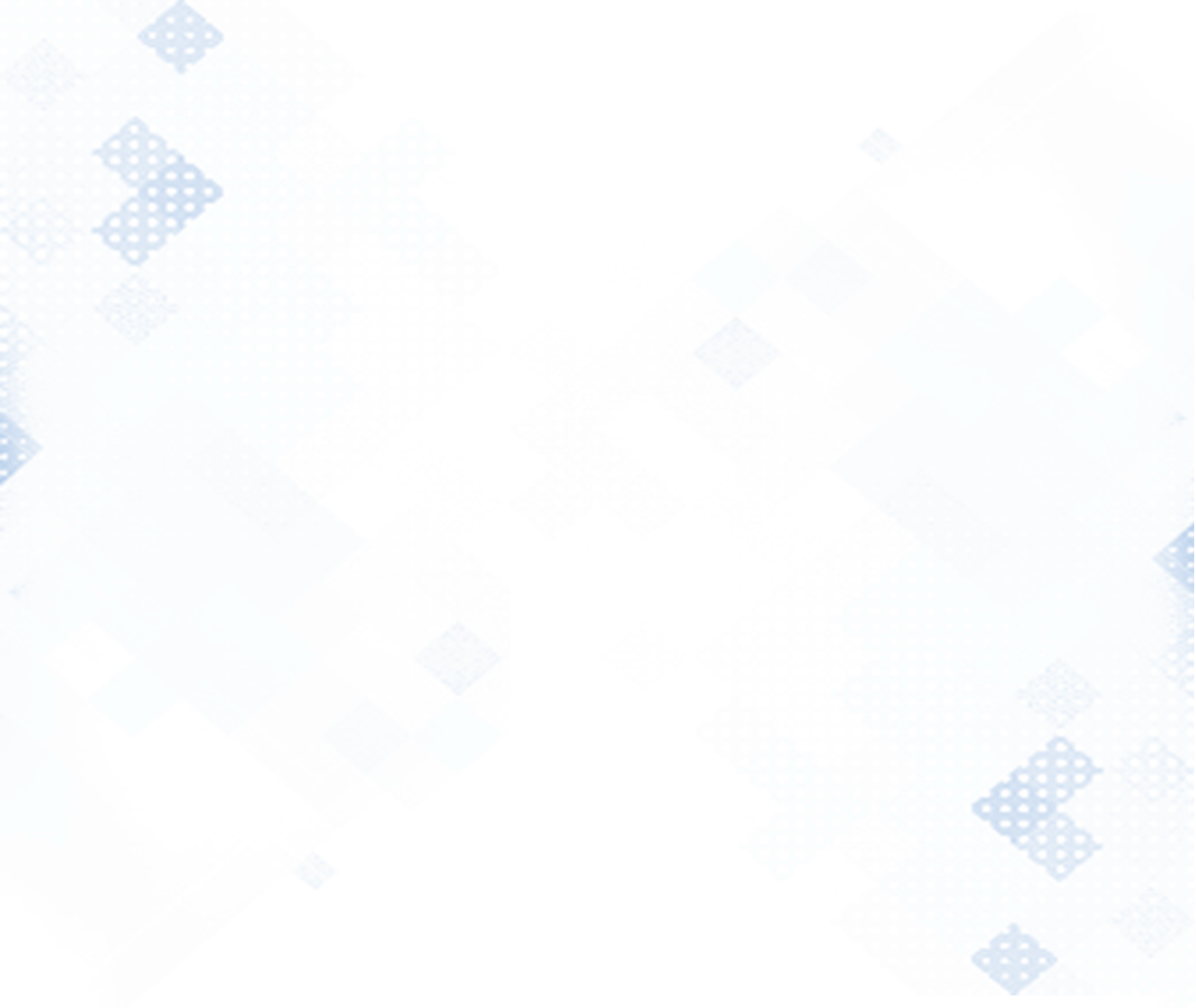 Гордиенко, Валерий Александрович. Экология. Базовый курс для студентов небиологических специальностей : учеб. пособие для студ. вузов / В. А. Гордиенко, К. В. Показеев, М. В. Старкова. - СПб. : Лань, 2014. - 640 с. - (Учебники для вузов. Специальная литература). - ISBN 978-5-8114-1523-6 : 1610.09 р.
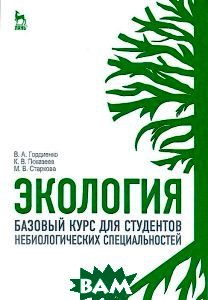 Аннотация: Учебное пособие — первое в отечественной учебной литературе, рассчитанное на студентов небиологических специальностей, в котором сделана попытка расширить «нишу» экологических знаний, включив в курс материал, существенно выходящий за рамки традиционного, излагаемого в классических курсах экологии. Основная задача пособия заключается в том, чтобы дать читателю достаточный объем материала, позволяющий грамотно сориентироваться в проблемах, которые в настоящее время обычно называют экологическими и которые стали опасными прежде всего из-за того, что в оценке своих взаимоотношений с природой люди скорее склонны изменять природу, чем свои представления о разумности этих взаимоотношений. Поэтому в рамках данного пособия экология рассматривается не как отдельно взятая наука, но гораздо шире — как проблемно ориентированная система междисциплинарных знаний о взаимоотношении человека и природы в целом. Истинные причины проблем, именуемых экологическими, на самом деле часто выходят далеко за рамки традиционной экологии, а решение этих проблем требует дополнительных, и новых знаний, нового типа мышления.
Имеются экземпляры в отделах: ХР (1зд), К.Маркса10 (1)ч/з5 (8-е зд), Четаева,18а (4 )ч/з4 (3 зд), Толстого 15 (10)ч/з2 (5зд), К.Маркса 31/7  (10 )
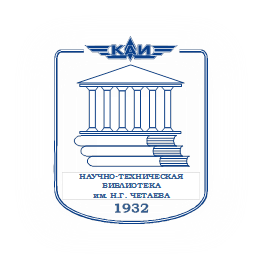 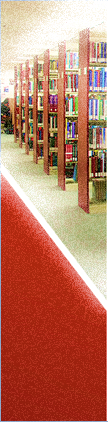 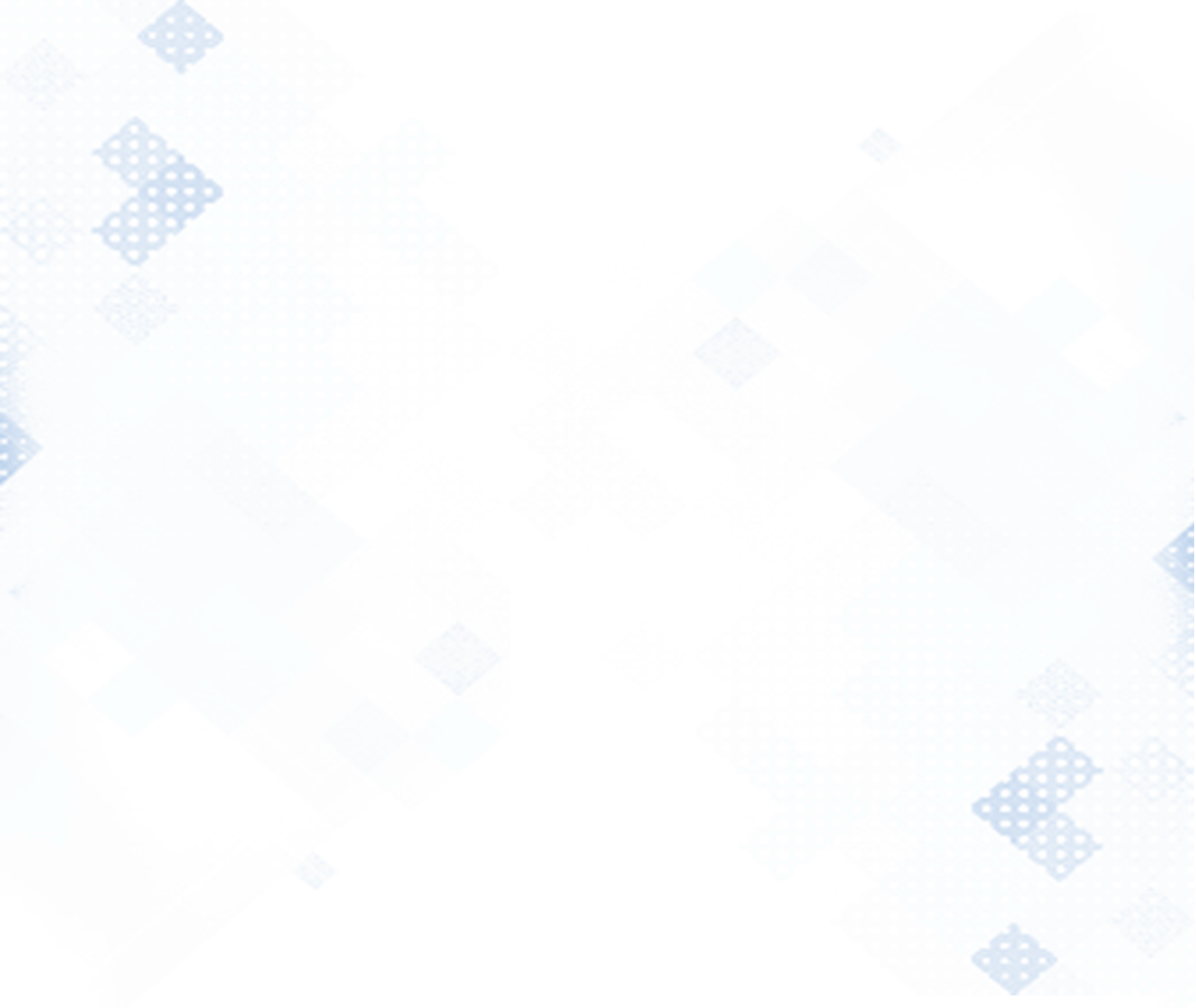 Дмитренко, Владимир Петрович. Экологический мониторинг техносферы : учеб. пособие для студ. вузов / В. П. Дмитренко, Е. В. Сотникова, А. В. Черняев. - 2-е изд., испр. . - СПб. : Лань, 2014. - 368 с. - (Учебники для вузов. Специальная литература). - ISBN 978-5-8114-1326-3 : 965.95 р.
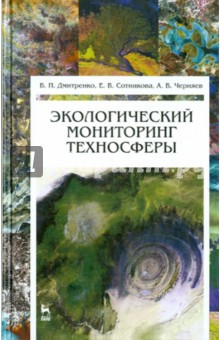 Аннотация: Изложены материалы по методам контроля, используемым в экологическом мониторинге при оценке качества атмосферного воздуха, воды и почв. Цель учебного пособия — ознакомить студентов с организацией и методикой проведения наблюдений за уровнем загрязнения атмосферного воздуха, природных и сточных вод и различных почв, а также дать общее представление о мониторинге как многоцелевой информационной системе. Издание предназначено для студентов высших учебных заведений, обучающихся по направлению «Техносферная безопасность».
Имеются экземпляры в отделах:
ХР(1зд), К.Маркса 10 (1), 
ч/з1 (1 зд), К.Маркса 10 (1), 
ч/з2 (5зд), К.Маркса 31/7 (2), 
ч/з3 (7 зд), Б.Красная 55 (2), 
ч/з4 (3 зд), Толстого 15 (10), 
ч/з5 (8-е зд), Четаева,18 а(4)
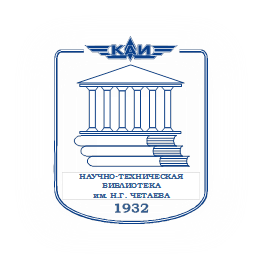 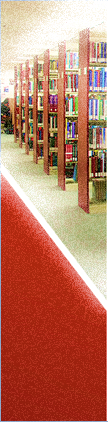 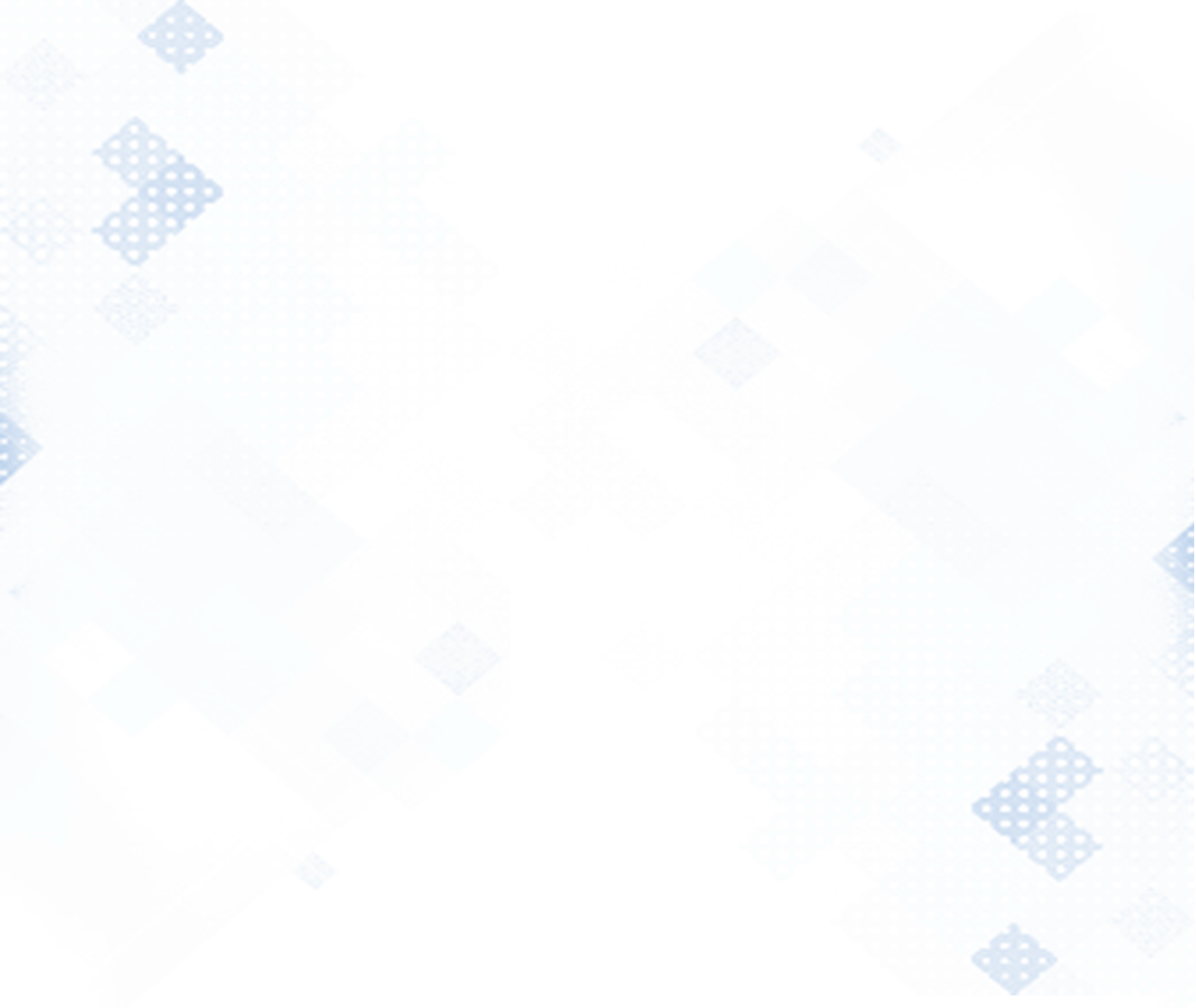 Новиков, Юрий Владимирович. Охрана окружающей среды : учебное пособие / Ю. В. Новиков. - М. : Высш. школа, 1987. - 287 с. - 0.50 р.
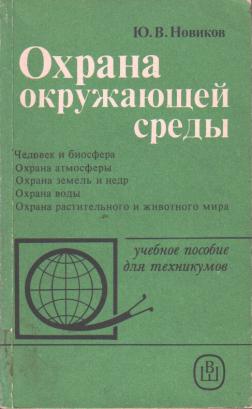 Аннотация: Дается представление об охране окружающей среды. Уделяется внимание средствам и способам оздоровления окружающей среды, охране от загрязнения атмосферы, почв, вод суши, океанов и морей, охране растительности и животного мира в эпоху научно-технического прогресса
Имеются экземпляры в отделах: ХР (1зд),К.Маркса 10 (4)
ч/з2 (5зд), К.Маркса 31/7 (2)
ч/з3 (7 зд), Б.Красная 55 (2)ч/з4 (3 зд), Толстого 15 (1)
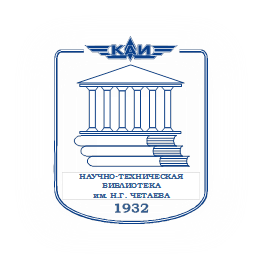 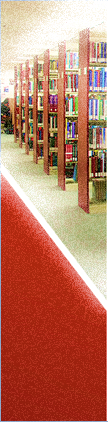 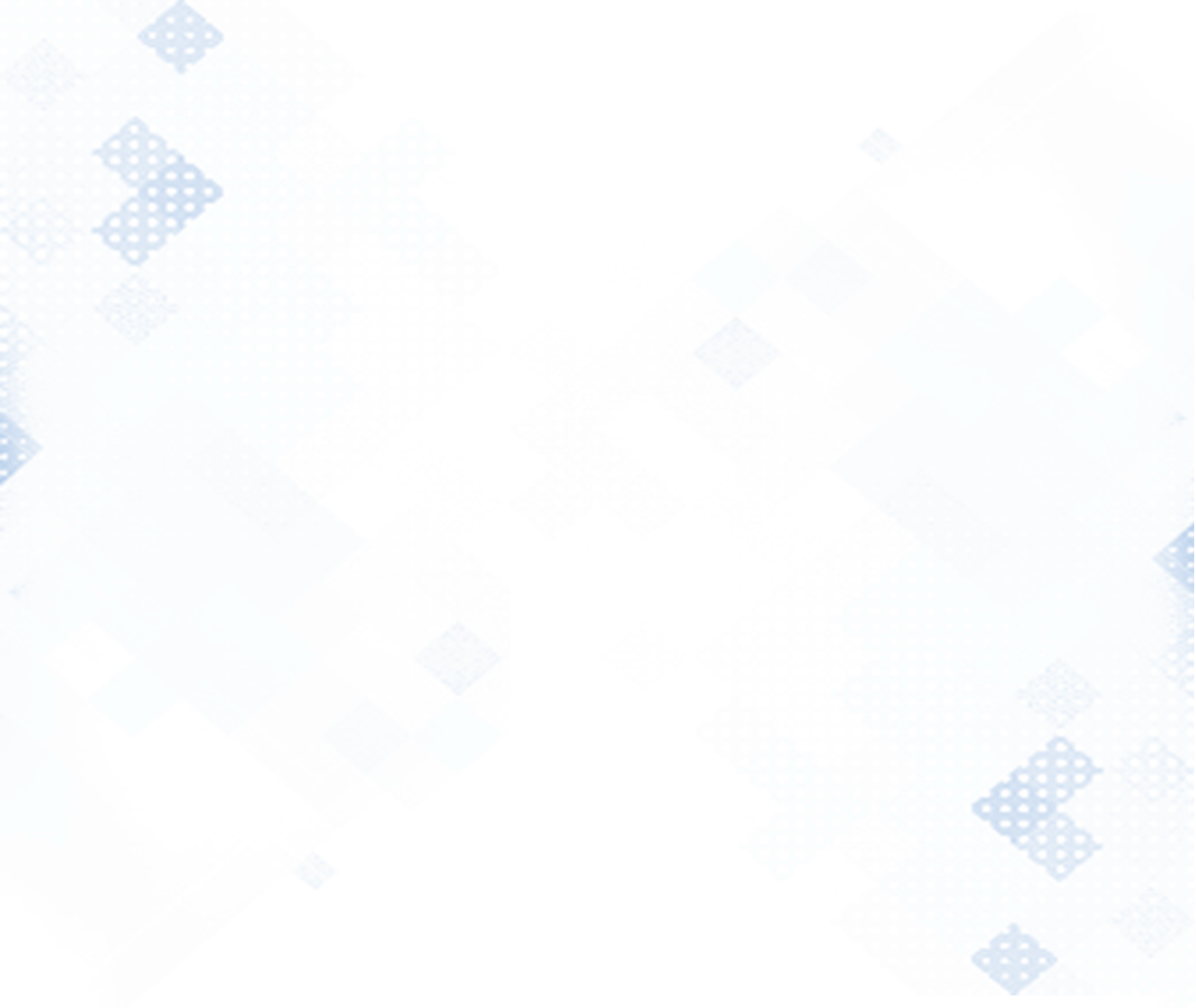 Никитин, Дмитрий Петрович. Окружающая среда и человек : учеб. пособие для студ. вузов / Д.П. Никитин, Ю.В. Новиков. - 2-е изд., перераб. и доп. - М. : Высш. школа, 1986. - 415 с. - 1.30 р.
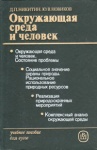 Аннотация: В пособии рассмотрено влияние урбанизации, климата, шума, электромагнитного поля на здоровье человека. Большое внимание уделено охране атмосферного воздуха, вод суши, морей и океанов, почвы от загрязнения вредными веществами, защите лесов. Дан всесторонний анализ окружающей среды, проблемы комплексного воздействия факторовсреды на организм человека. Пособие может быть полезно биологам, врачам и другим специалистам, занимающимся вопросами защиты окружающей среды.
Имеются экземпляры в отделах:
ХР(1зд), К.Маркса 10(4), 
ч/з2 (5зд), К.Маркса 31/7(1), 
ч/з3 (7 зд), Б.Красная 55(3), 
ч/з4 (3 зд), Толстого 15(1)
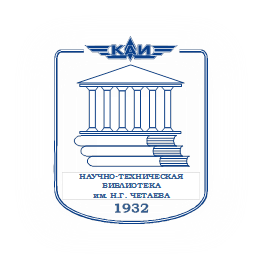 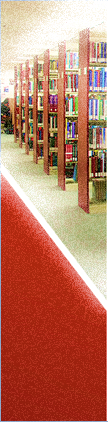 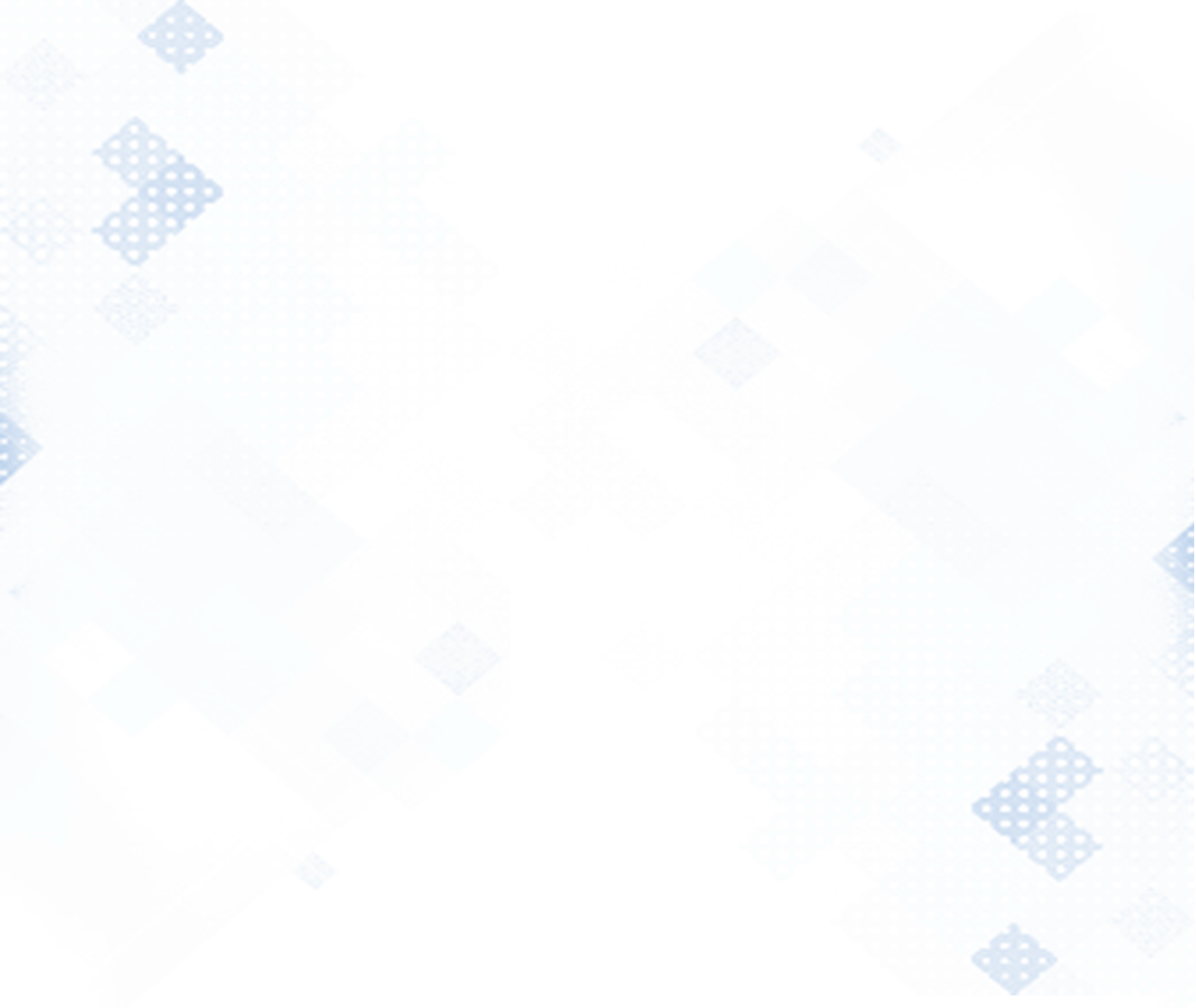 Павлова, Елена Ивановна. Экология транспорта : Учеб. для вузов / Павлова, Елена Ивановна, Буралев, Юлий Васильевич. - М. : "Транспорт", 1998. - 232с. - ISBN 5=277=02108=6 : 15.00 р.
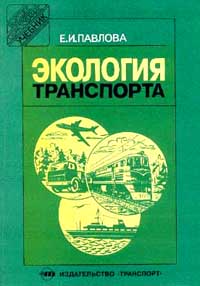 Аннотация : В учебнике рассматриваются вопросы общей и прикладной экологии, глобальные экологические проблемы общества на современном этапе, а также тенденции развития экологической ситуации в мире. Особое внимание уделено оценке негативных последствий загрязнений окружающей среды всеми видами транспорта и его инфраструктурой.
Изложены мероприятия по улучшению экологических показателей функционирования транспорта. Особый интерес для практического применения имеют методические положения по расчету экологического паспорта.
Имеются экземпляры в отделах: ХР (1зд) К.Маркса 10(2)ч/з2 (5зд), К.Маркса 31/7 (1)ч/з4 (3 зд), Толстого 15 (1)
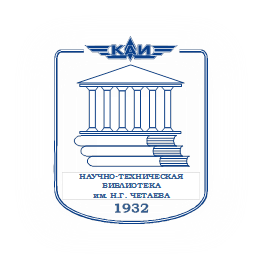 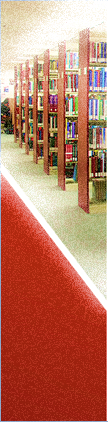 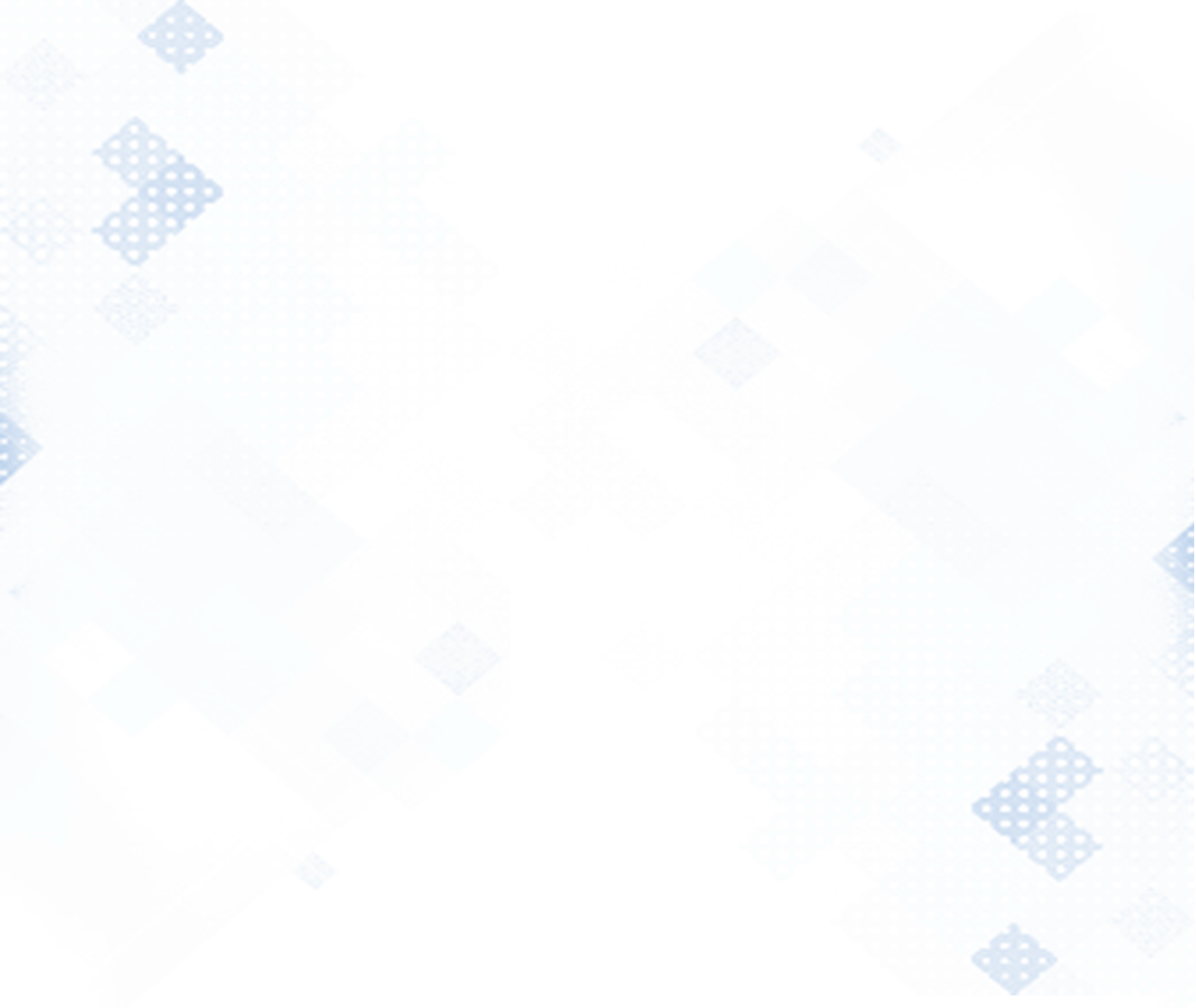 Акинин, Николай Иванович. Промышленная экология: принципы, подходы, технические решения : учеб. пособие для студ. вузов / Н. И. Акинин. - 2-е изд., испр. и доп. - Долгопрудный : Интеллект, 2011. - 312 с. - ISBN 978-5-91559-073-0 : 519.75 р., 1038.00 р.
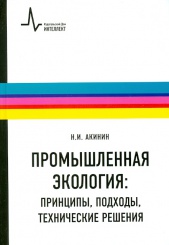 Аннотация: В разделах учебного пособия, посвященного вопросам обеспечения экологической безопасности, подробно рассматриваются источники и масштабы загрязнения окружающей среды. Особое внимание уделяется предприятиям химической и нефтехимической отраслей промышленности, а также оценке обусловленных их деятельностью местных и региональных экологических проблем. В пособии обсуждаются также вопросы нормативно-правового обеспечения охраны окружающей среды, организационные, технические и экономические методы защиты окружающей среды, оценки экологического риска, экологической экспертизы и мониторинга. Пособие адресовано студентам, обучающимся по специальностям 280200 «Охрана окружающей среды и рациональное использование природных ресурсов» и 280102 «Безопасность технологических процессов и производств в химической и нефтехимической промышленности».
Имеются экземпляры в отделах: 
ХР(1зд) К.Маркса 10(1)
Н.Аб.(1зд) К.Маркса 10(1), 
ч/з1 (1 зд), К.Маркса 10(2), 
ч/з2 (5зд), К.Маркса 31/7(4), 
ч/з3 (7 зд), Б.Красная 55(4), 
ч/з4 (3 зд), Толстого 15(11), 
ч/з5 (8-е зд), Четаева,18а(5),
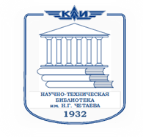 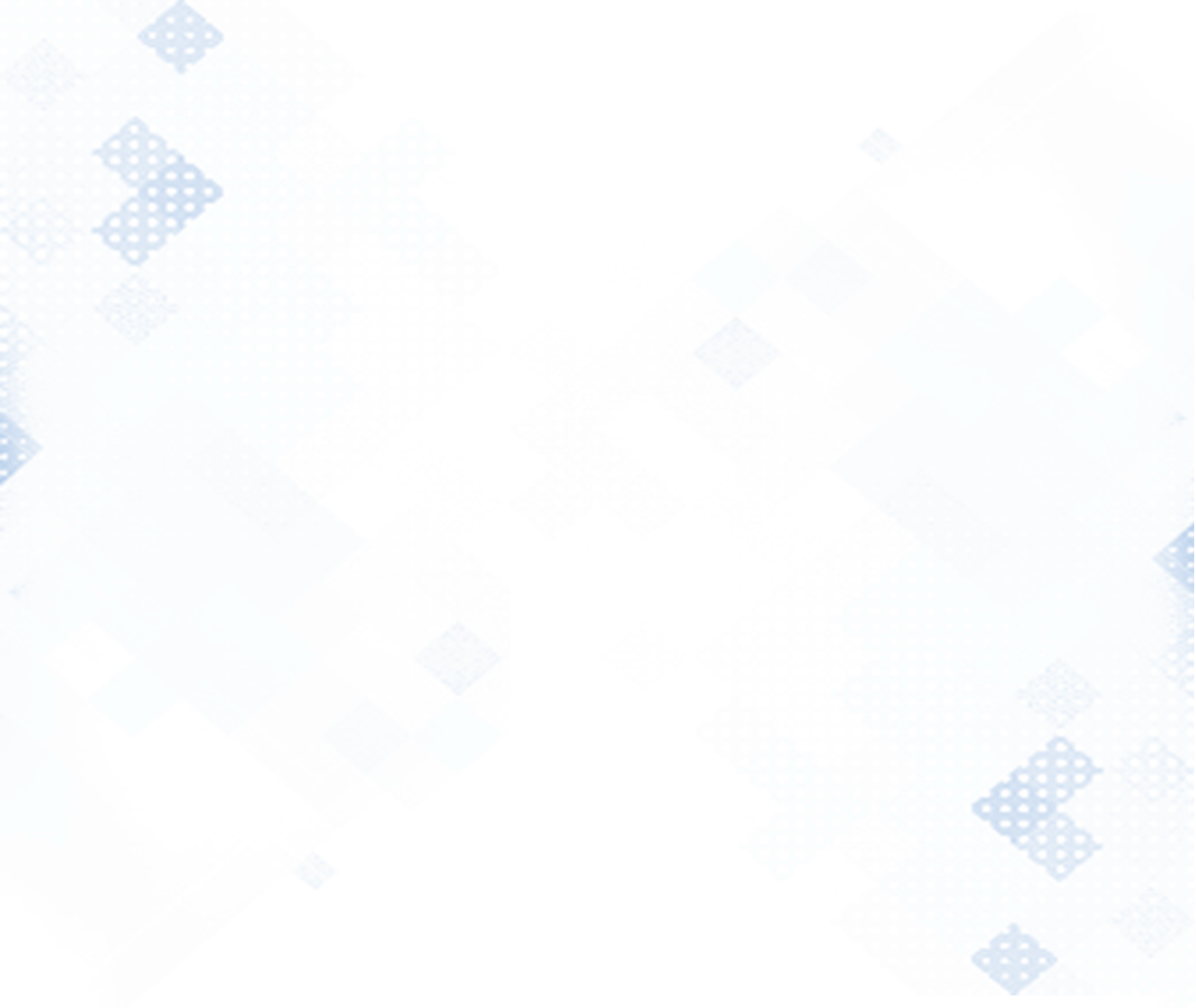 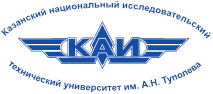 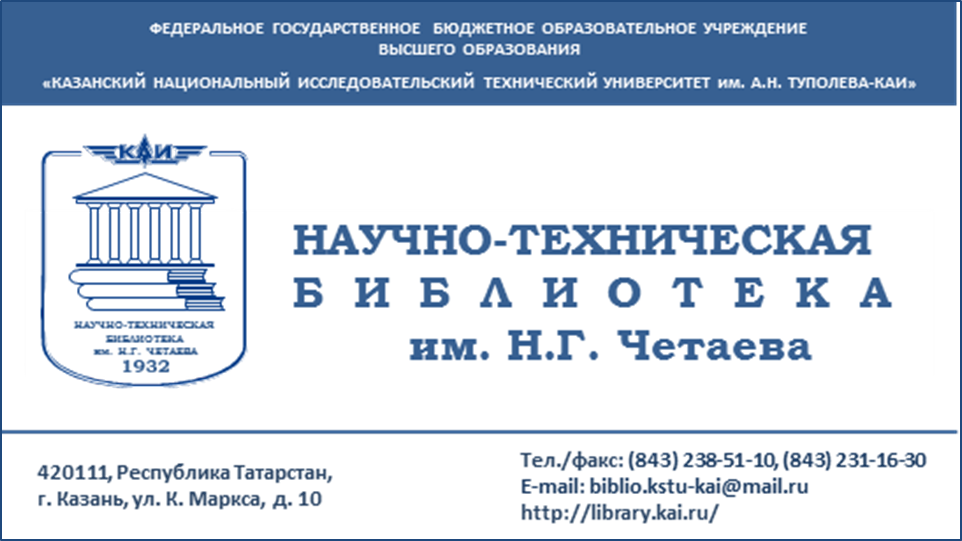 СПАСИБО ЗА ВНИМАНИЕ!
Составители: 

Ильина Татьяна Юрьевна, 
главный библиотекарь сектора по информационно-библиотечному обслуживанию IT и радиотехнического профиля



Калина Ирина Геннадьевна, 
ведущий библиотекарь сектора по информационно-библиотечному обслуживанию IT и радиотехнического профиля
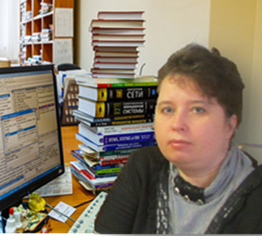 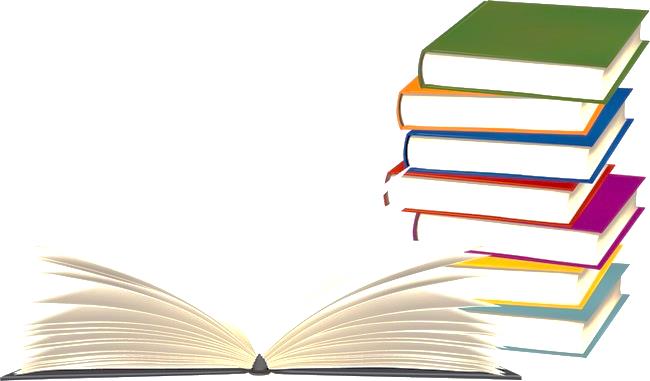 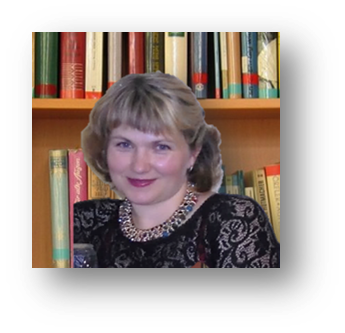 Адрес: г.Казань, ул. К.Маркса, д.31/7, ауд.302а 
 внутр.тел. 58-16